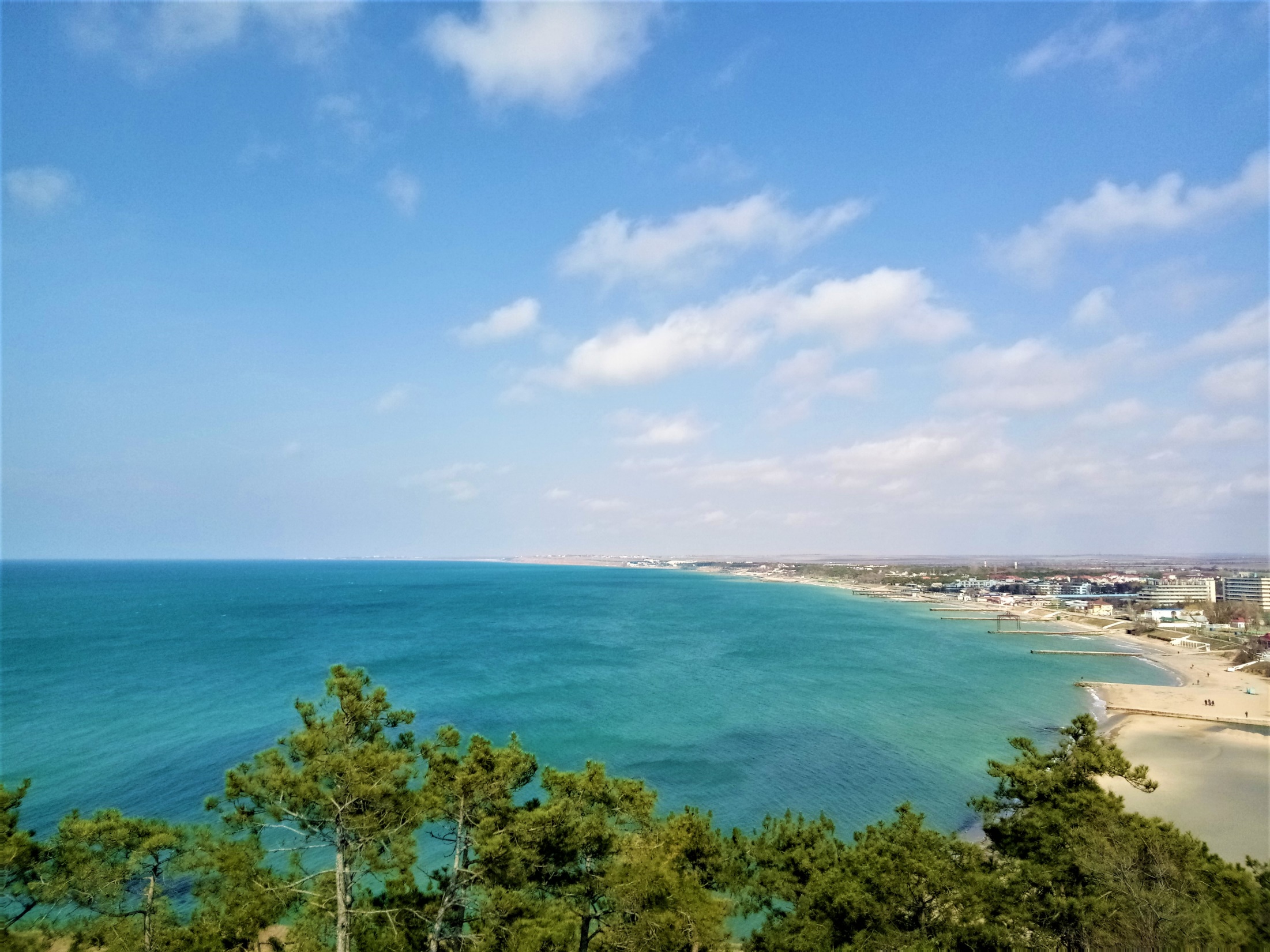 БЮДЖЕТ ДЛЯ ГРАЖДАН
Муниципального образования
Песчановское сельское
поселение Бахчисарайского  района Республики Крым
На 2022 год и плановый период
2023-2024 годов
СТРУКТУРА БЮДЖЕТА
ДОХОДЫ  БЮДЖЕТА
РАСХОДЫ  БЮДЖЕТА
Поступающие в бюджет  безвозмездные денежные  средства. Доходы
бюджета
делятся на две части :  налоговые и неналоговые  поступления
Это денежные средства,  направленные на
финансовое  обеспечение задач и
функций  местного
самоуправления
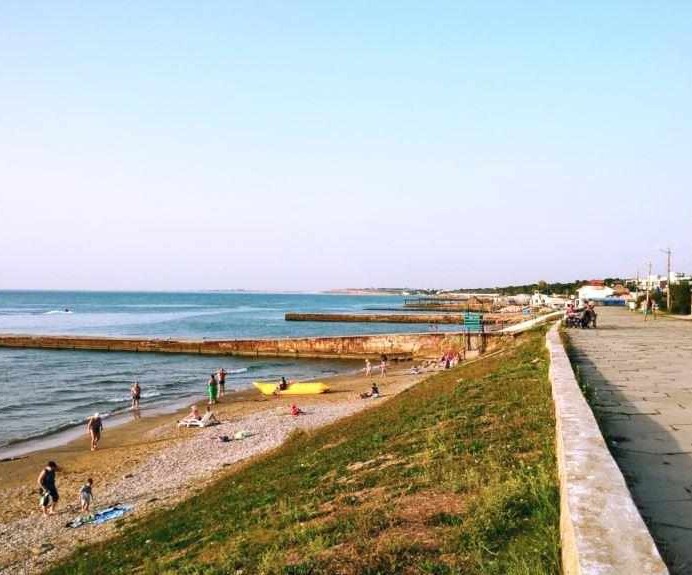 БЮДЖЕТНЫЙ ПРОЦЕСС
Представляет собой деятельность органов местного самоуправления по
составлению и рассмотрению проекта бюджета, утверждению и исполнению  бюджета, внешней проверке, рассмотрению и составлению отчета об  исполнении бюджета и его утверждению
ЭТАПЫ БЮДЖЕТНОГО ПРОЦЕССА
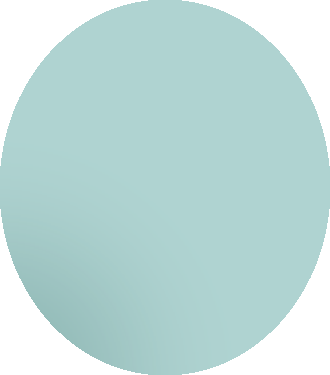 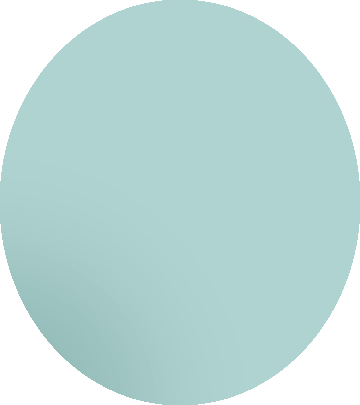 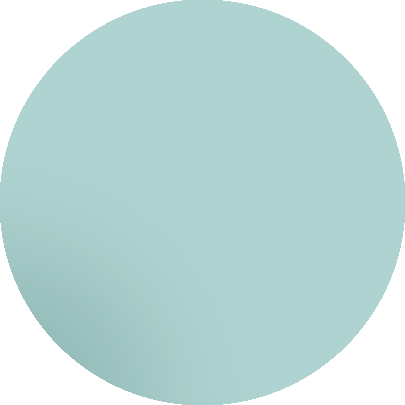 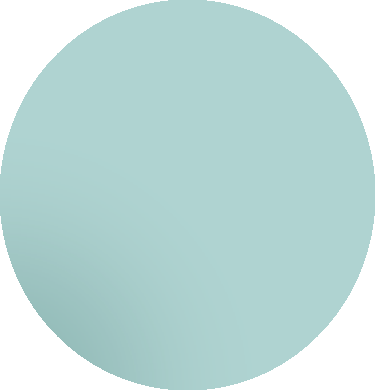 6.
Рассмотрение  и утверждение  отчета об
исполнении
бюджета
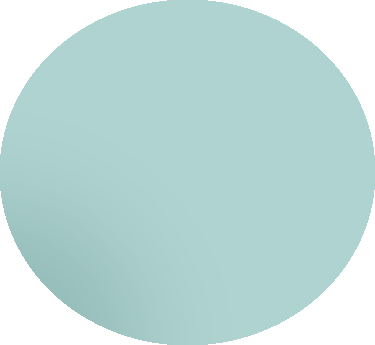 1.
Разработка  проекта  бюджета
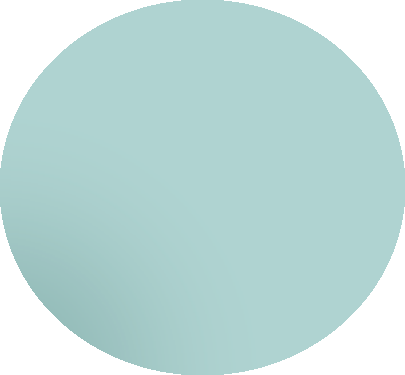 3.
Публичные
слушания
4.
Утверждение  проекта  бюджета
5.
Исполнение  бюджета
2.
Рассмотрение  проекта
бюджета
Бюджетный год
Бюджетный период
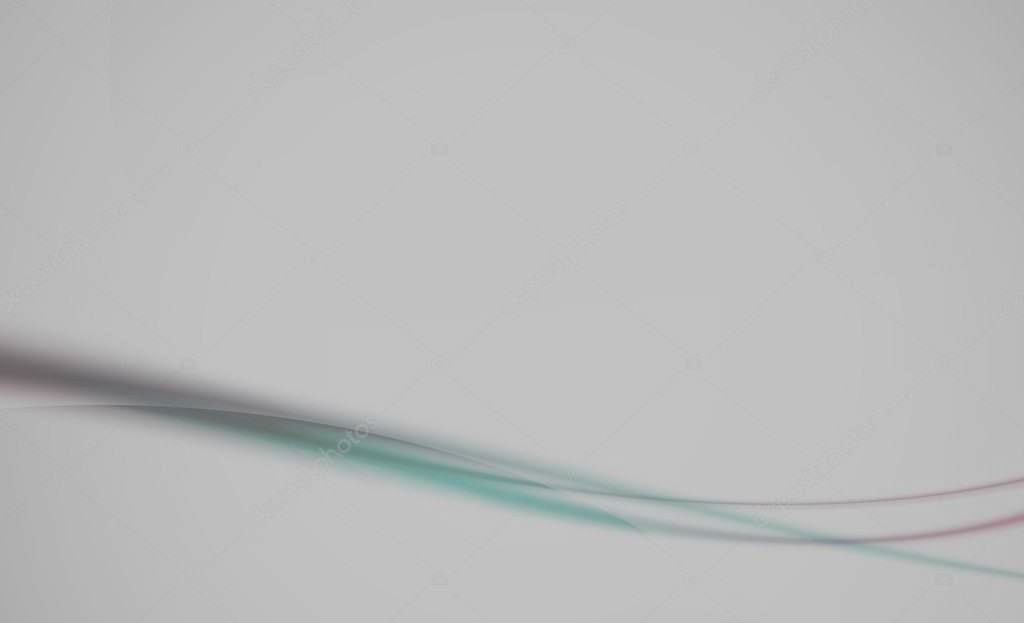 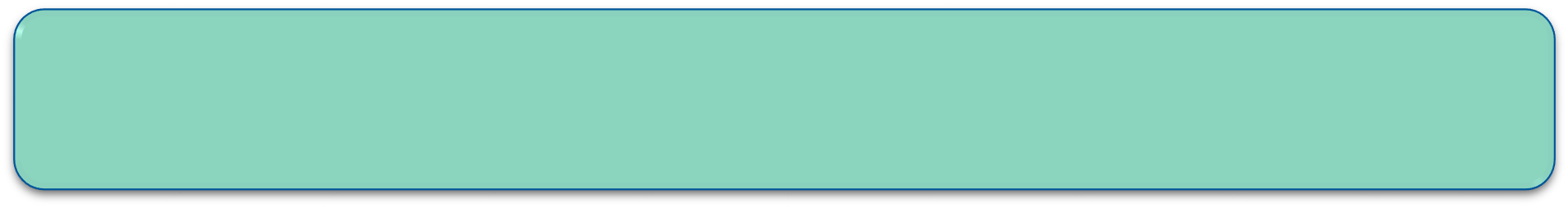 На чем основывается проект бюджета Песчановского сельского
поселения Бахчисарайского района Республики Крым
Проект бюджета Песчановского сельского поселения Бахчисарайского района  Республики Крым составляется и утверждается на 2022 год и на
плановый период 2023 и 2024 годов

Составление проекта местного бюджета основывается на:
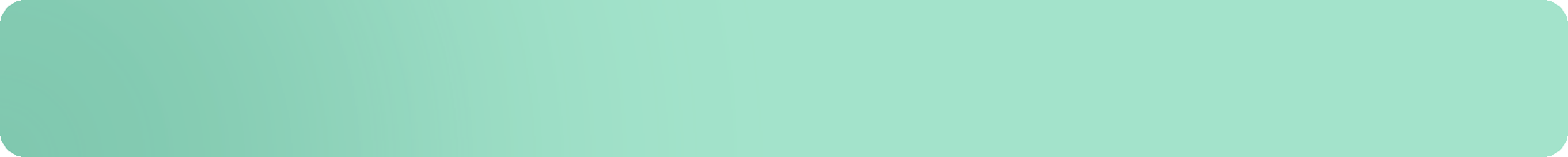 Муниципальных  программах  Песчановского  сельского
поселения
Бахчисарайского
района Республики  Крым
Прогнозе  социально-
экономического  развития
Песчановского
сельского поселения  Бахчисарайского
района Республики  Крым
Основных направлениях  бюджетной и налоговой  политики Песчановского  сельского поселения
Бахчисарайского района
Республики Крым
Послании  Президента  Российской  Федерации
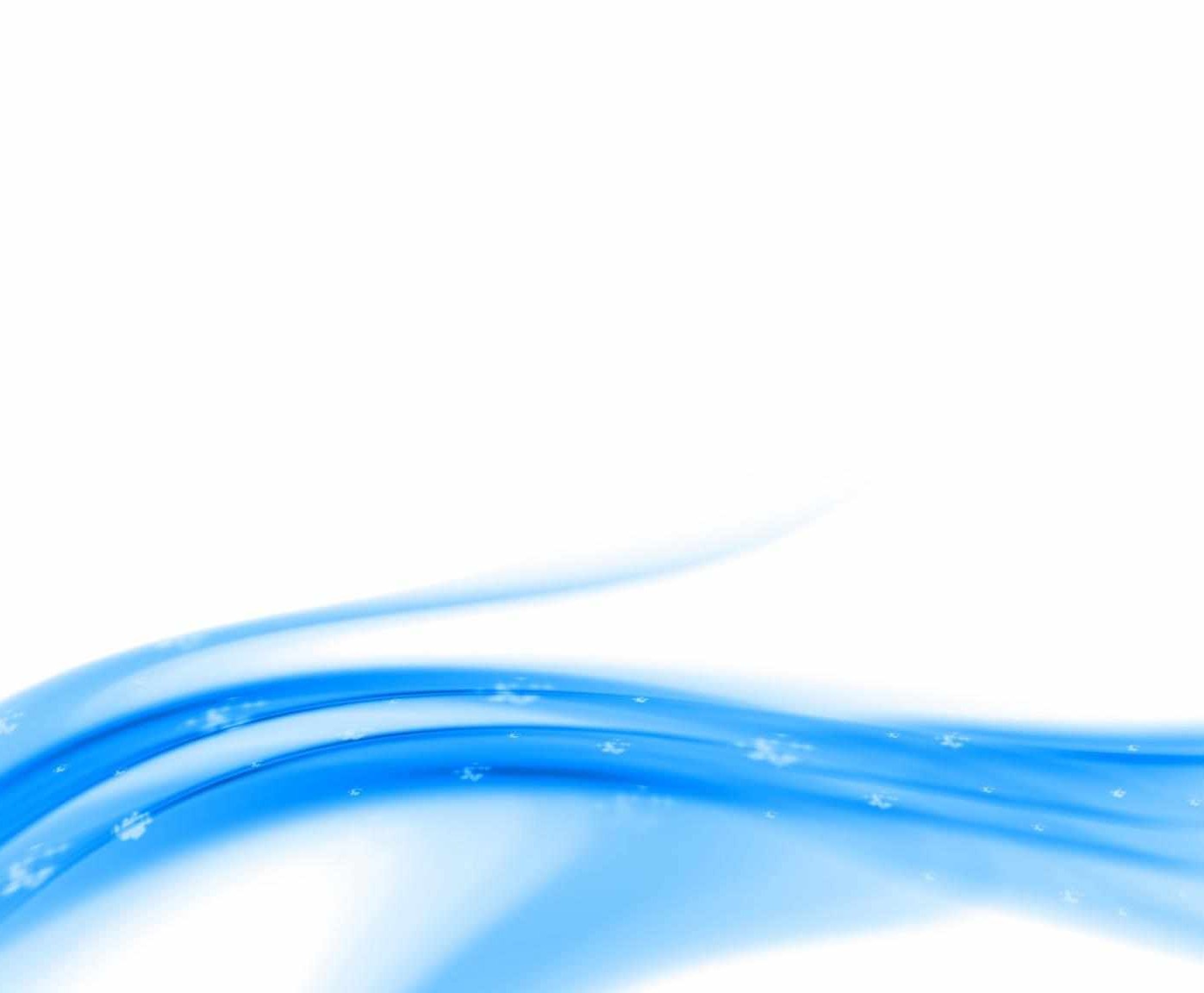 ОСНОВНЫЕ ХАРАКТЕРИСТИКИ
БЮДЖЕТА
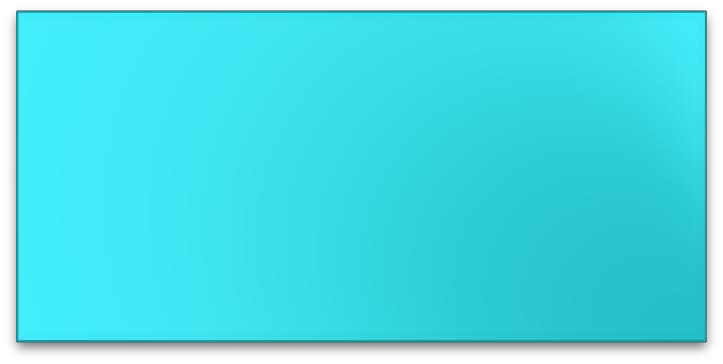 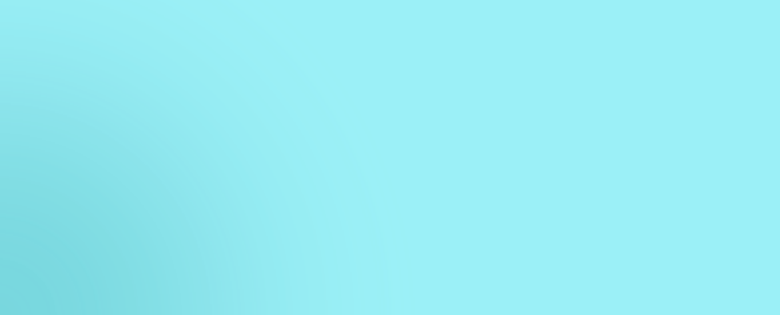 Доходы – 21 876 110,00
Расходы - 21 876 110,00
2022 год
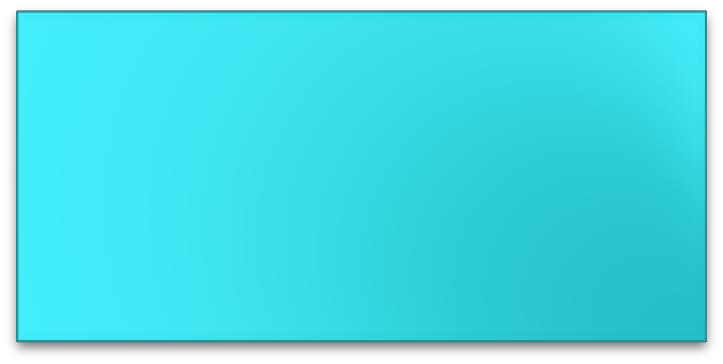 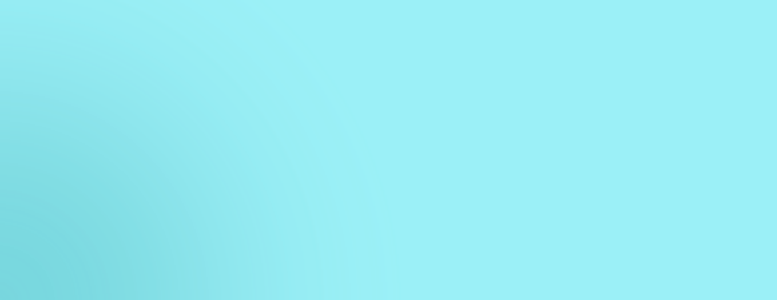 Доходы - 28 236 755,00
Расходы- 28 236 755,00
2023 год
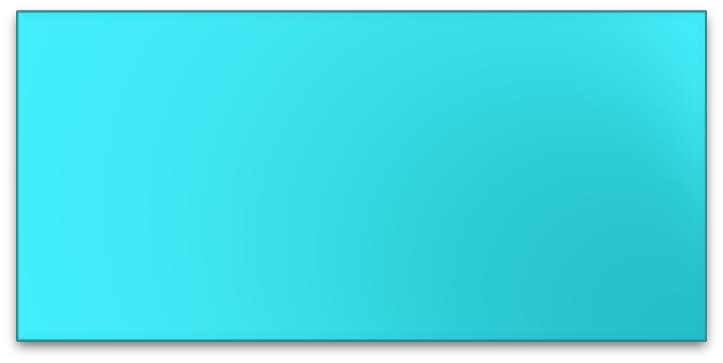 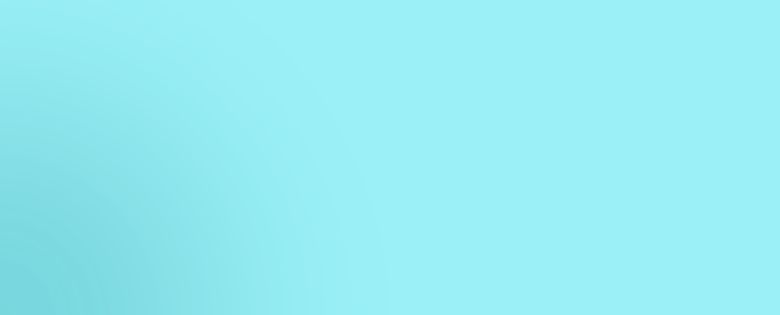 Доходы -23 855 475,00
Расходы- 23 855 475,00
2024 год
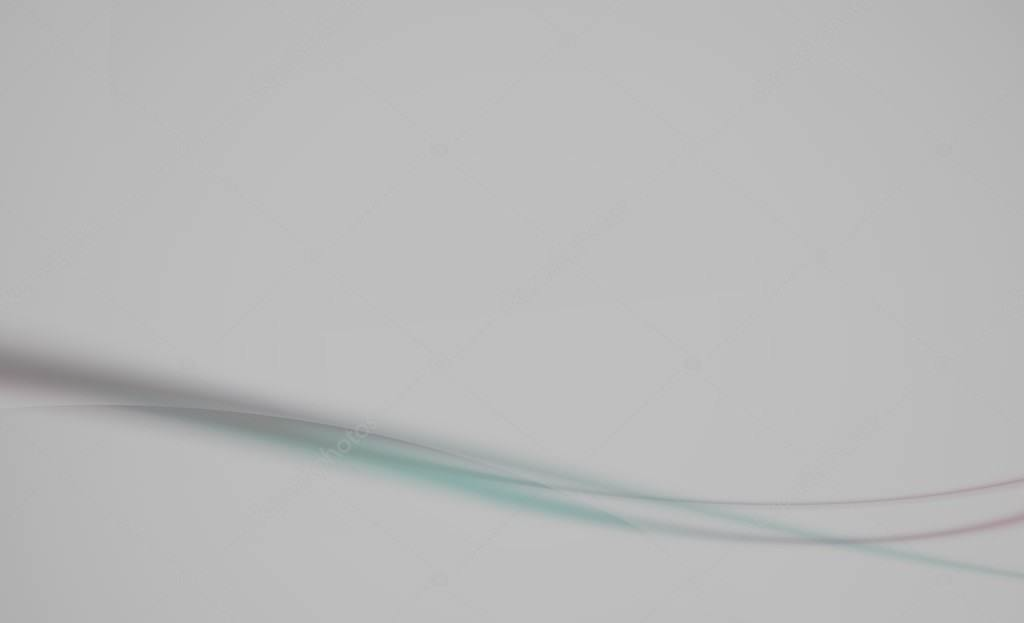 СТРУКТУРА ДОХОДОВ БЮДЖЕТА НА 2022 ГОД И  на  ПЛАНОВЫЙ ПЕРИОД 2023 и 2024 ГОДОВ
НАЛОГОВЫЕ ДОХОДЫ
2022 год
2023 год
2024 год
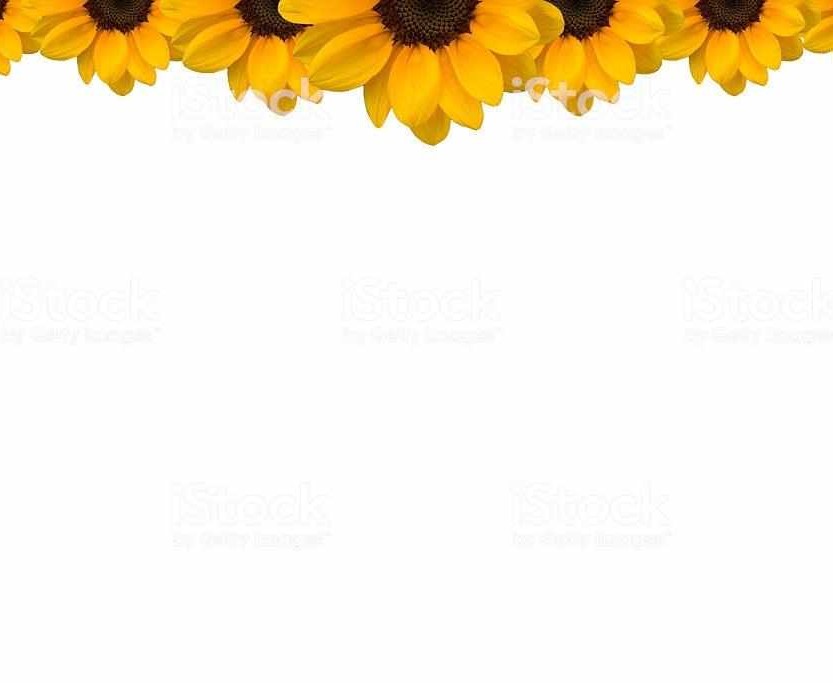 НЕНАЛОГОВЫЕ ДОХОДЫ
ТЫС.РУБ.
2022	332 860,00
11 619 840,00
прочие доходы от
использования имущества и
прав
доходы от сдачи в аренду
12084630,00                  имущества
2023	346220, 00
2024	360070,00
12586010,00
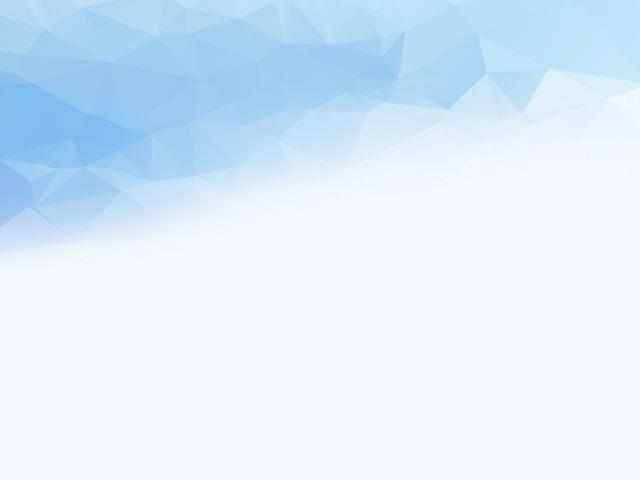 БЕЗВОЗМЕЗДНЫЕ ПОСТУПЛЕНИЯ
РУБ.
95205,00
субвенции первичного  воинско учета
755,00
2022
Субвенции бюджетам сельских  поселений в сфере административной ответственности
98 230,00
2023
755,00
101510,00
755,00
2024
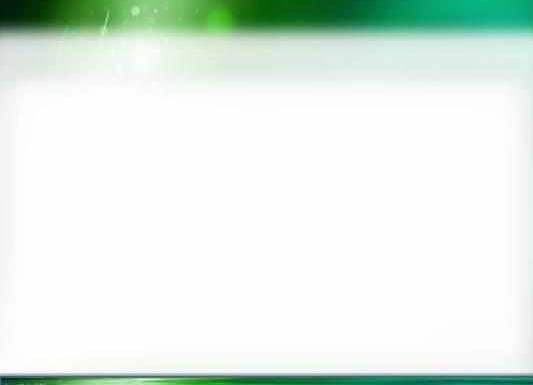 РАСХОДНАЯ ЧАСТЬ БЮДЖЕТА В РАЗРЕЗЕ  ФУНКЦИОНАЛЬНОЙ СТРУКТУРЫ РАСХОДОВ
Наименование	2022	%	2023	%	2024
%
Общегосударственные	6405254,00	29,28	6508216,00
вопросы
Национальная	92205,00	0,44	98230,00
оборона
Национальная	2000000,00	9,14	2 000 000,00
экономика
23,05	6615306,00

0,35	101510,00

7,08	2 000 000,00

63,71	12878024,50
27,73
0,43
8,38
Жилищно-  коммунальное  хозяйство
12302677,00	56,24	17988980,50
53,98
Культура и
кинематография
400 000,00
1,83
400 000,00
1,42
400 000,00
1,68
Социальная политика
472974,00
2,16
472974,00
1,67
472974,00
1,98
568354,50
2,01
1187660,50
4,98
Условно утвержденные  расходы
Физическая культура и  спорт
200 000,00
0,91
200 000,00
0,71
200 000,00
0,84
Всего расходов  бюджета
21876110,00
100	28236755,00
100	23855475,00	100
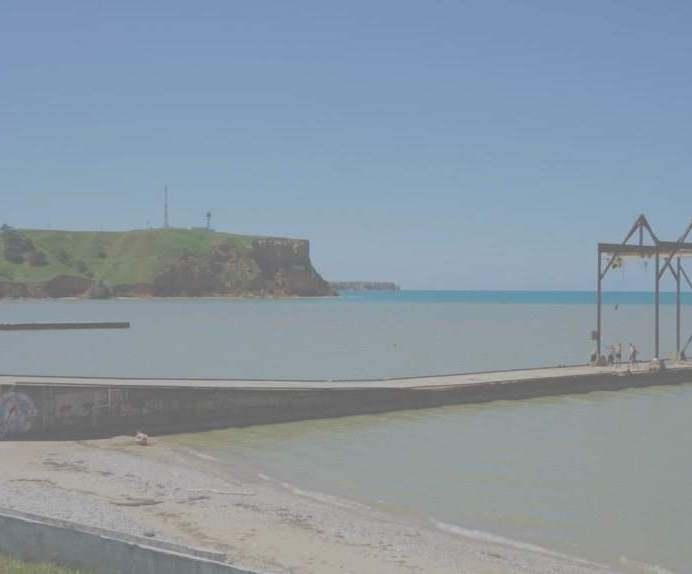 .
Структура расходов бюджета по главным распорядителям бюджетных средств
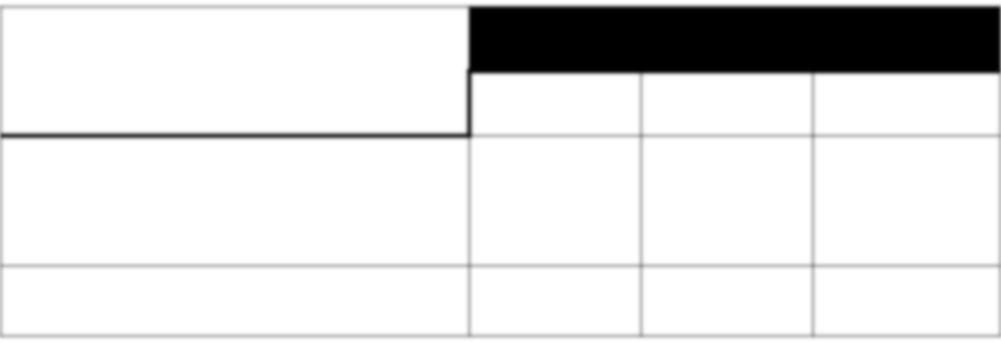 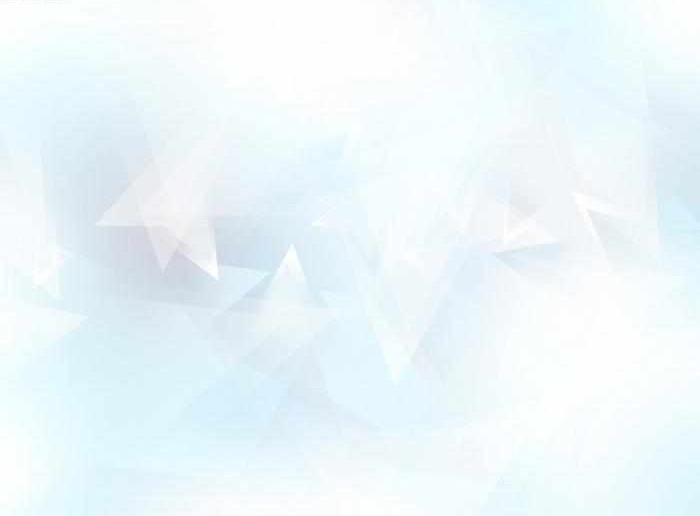 СОЦИАЛЬНАЯ ПОЛИТИКА
« Не программные расходы на обеспечение по предоставлению адресной помощи  населению Песчановского сельского поселения» руб.
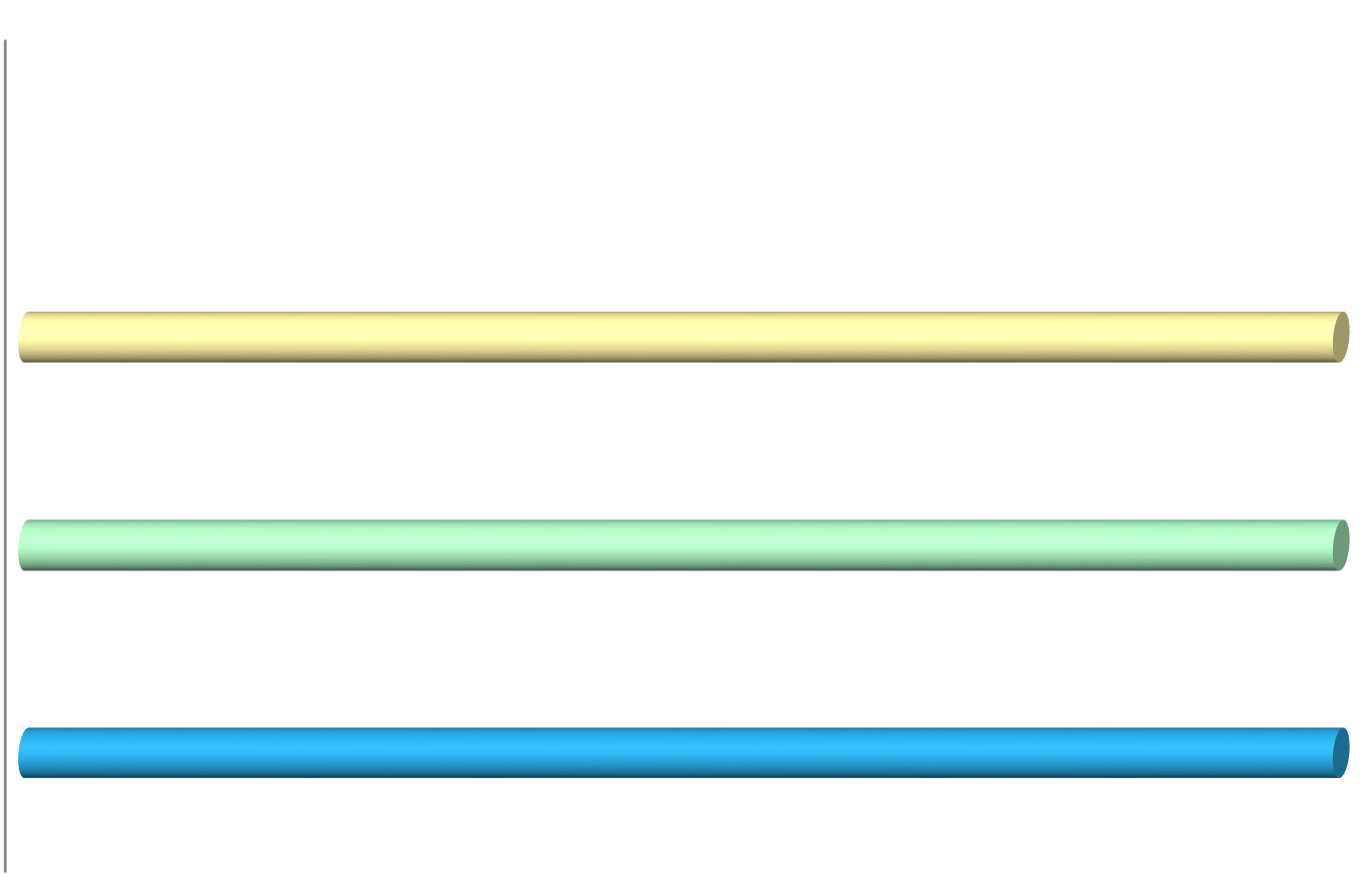 472 974,00
2024
472 974,00
2023
472 974,00
2022
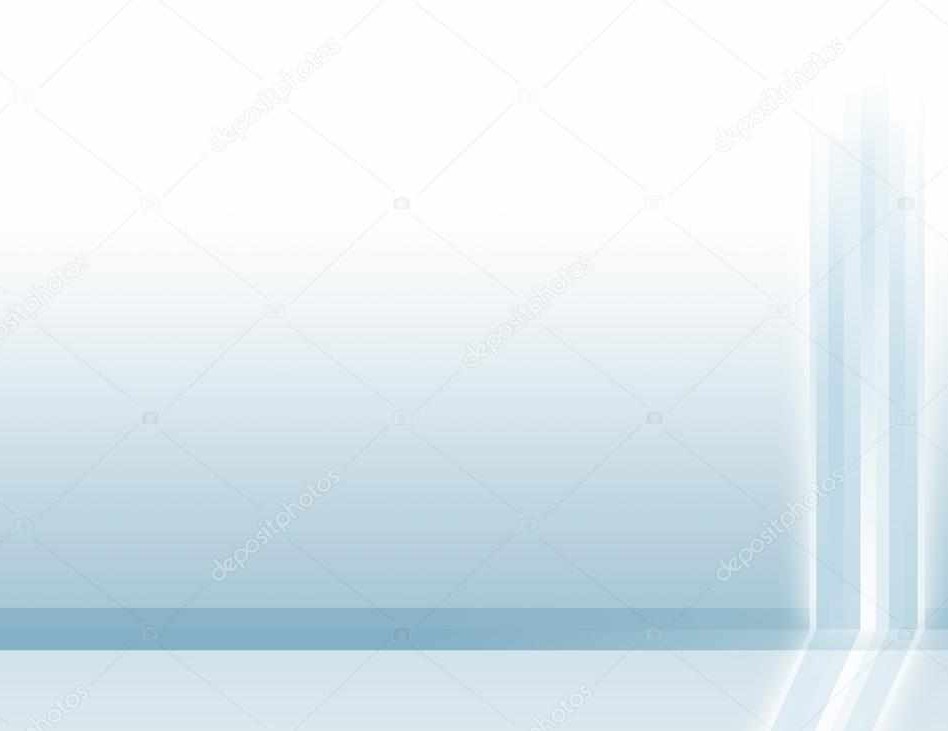 НАЦИОНАЛЬНАЯ ЭКОНОМИКА
В рамках реализации программных расходов муниципальной  программы	«Управление муниципальным	имуществом и  земельными ресурсами муниципального образования
Песчановское сельское поселение Бахчисарайского района
Республики Крым».
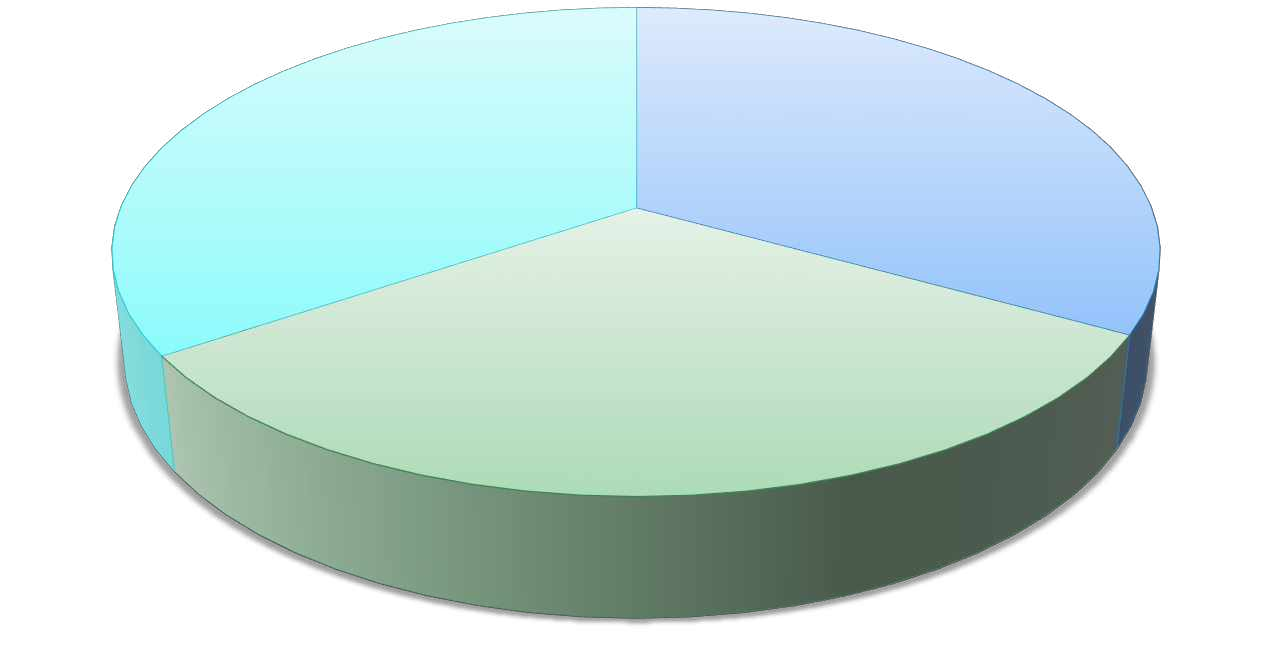 2 000 000,00
2 000 000,00
2022
2023
2024
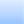 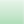 2 000 000,00
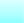 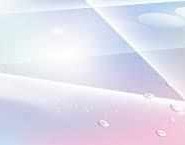 Жилищно – коммунальное хозяйство
«Расходы на обеспечение уличного освещения. Расходы на обеспечение по вызову ТБО и  благоустройству мест общего пользования. Расходы по обслуживанию мест захоронения  Расходы на обеспечение прочих мероприятий по благоустройству территорий.
Песчановского сельского поселения»
12 302 677,00
2022
2023
2024
12 878 024,50
17 988 980,50
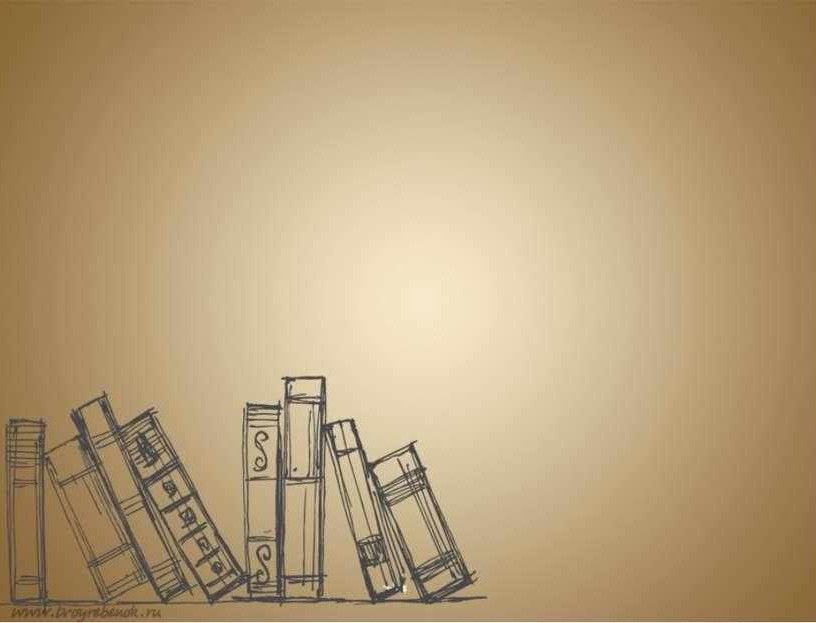 Культура и кинематография
« Расходы на обеспечение программных мероприятий.»
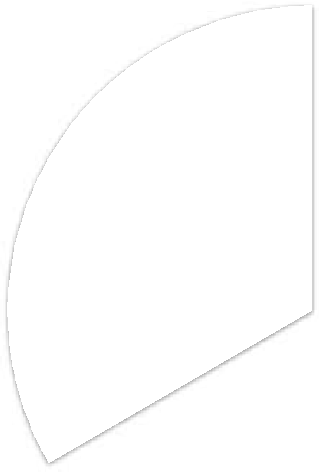 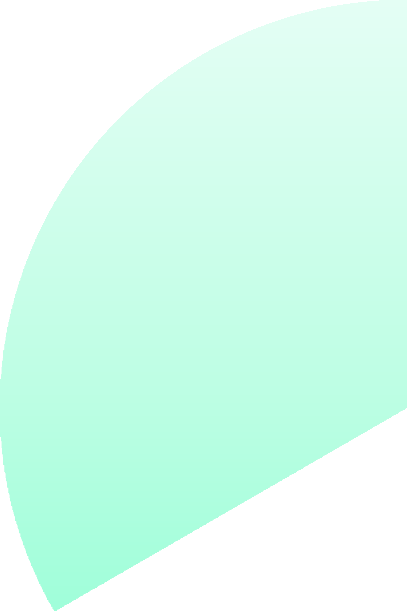 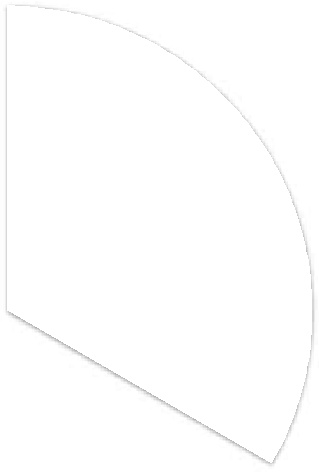 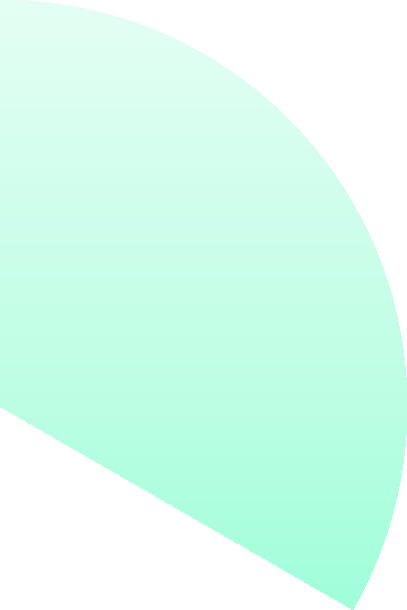 400 000,00
400 000,00
2022
2023
2024
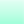 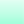 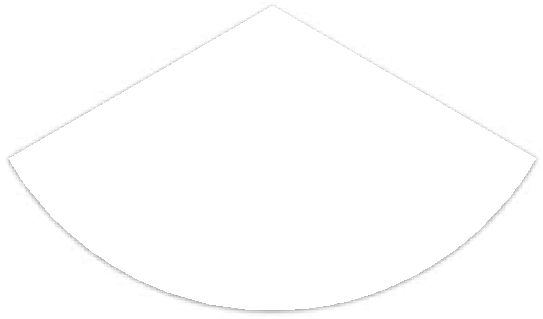 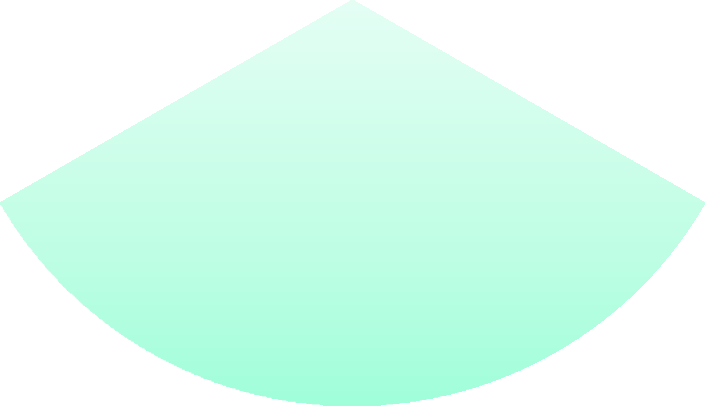 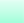 400 000,00
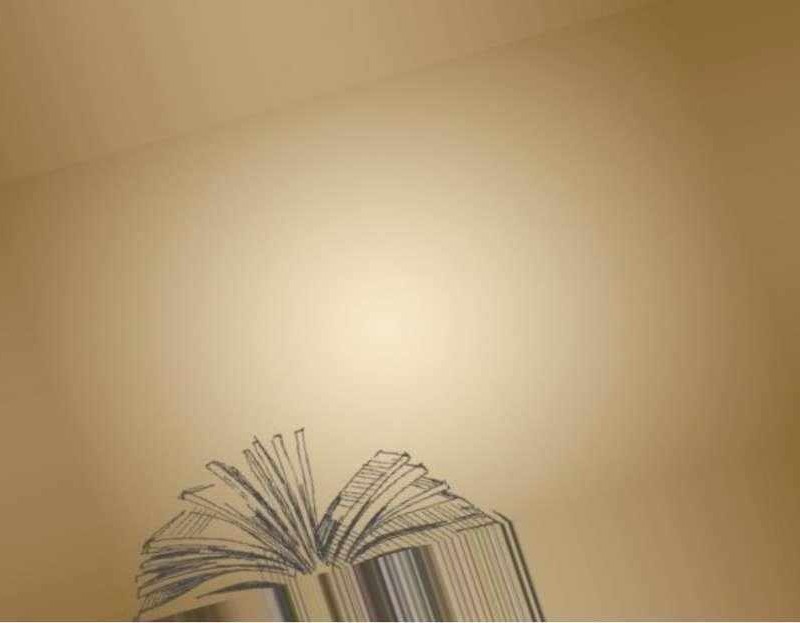 Национальная оборона
«Не программные расходы на осуществление полномочий по  первичному воинскому учету на территориях, где отсутствую  военные комиссариаты»
2022
2023
2024
95205,00
101 510,00
98 230,00
Распределение расходов бюджета на реализацию  муниципальных программ
Способы участия граждан в общественном  обсуждении проекта
Проект бюджета Песчановского сельского поселения  Бахчисарайского
района Республики Крым на очередной финансовый год и  плановый
период :
выносится на публичные слушания в сроки, определенные  бюджетным
законодательством Российской Федерации
«Бюджет для граждан» подготовлен	Администрацией  Песчановского сельского поселения Бахчисарайского  района Республики Крым
Информацию о бюджете можно получить на  официальном сайте Песчановского сельского поселения  Бахчисарайского района Республики Крым	по адресу:


http://peschanovskoe-adm.ru/  https://peschanovskoe.rk.gov.ru/
Спасибо за внимание !!!